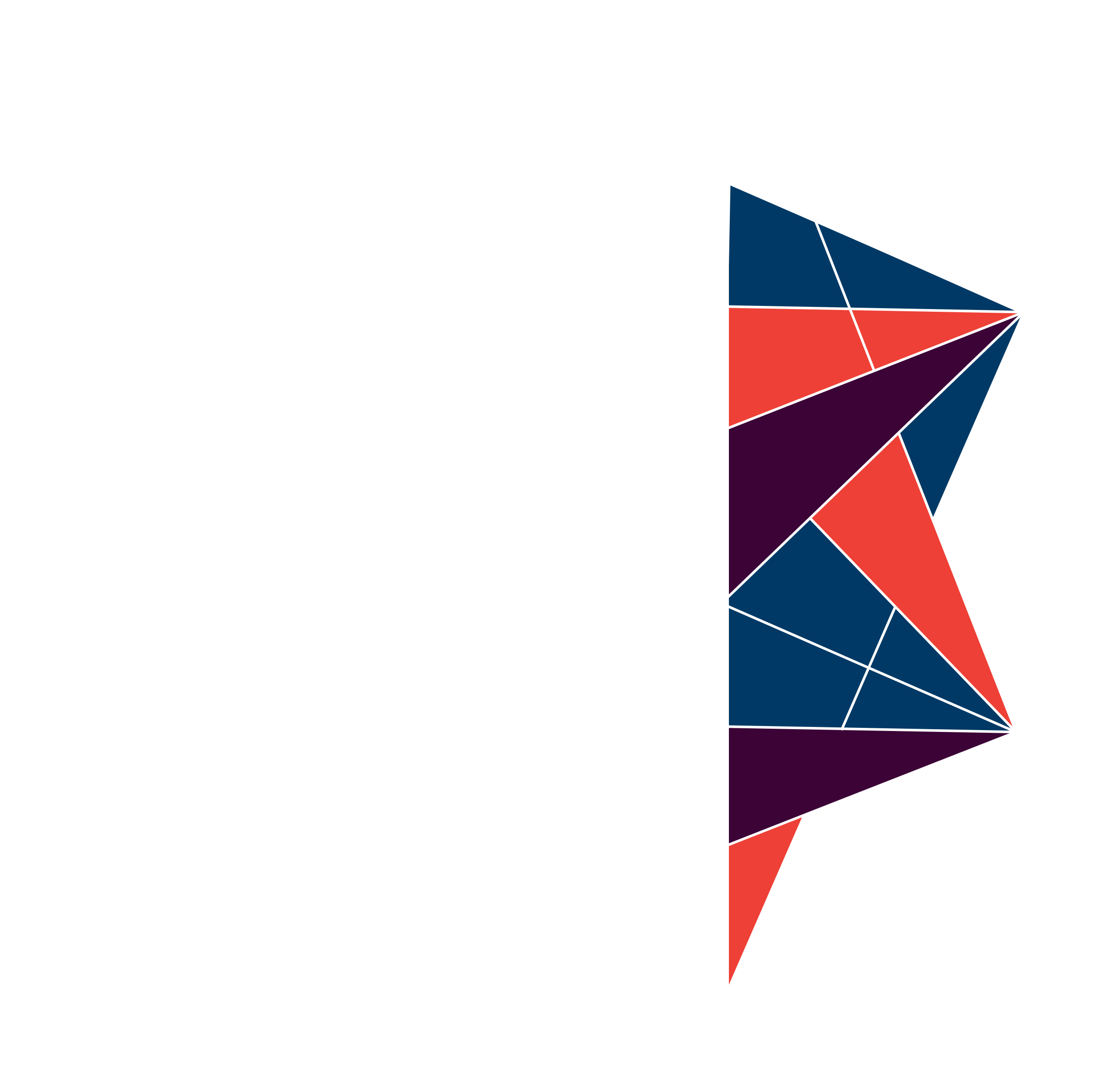 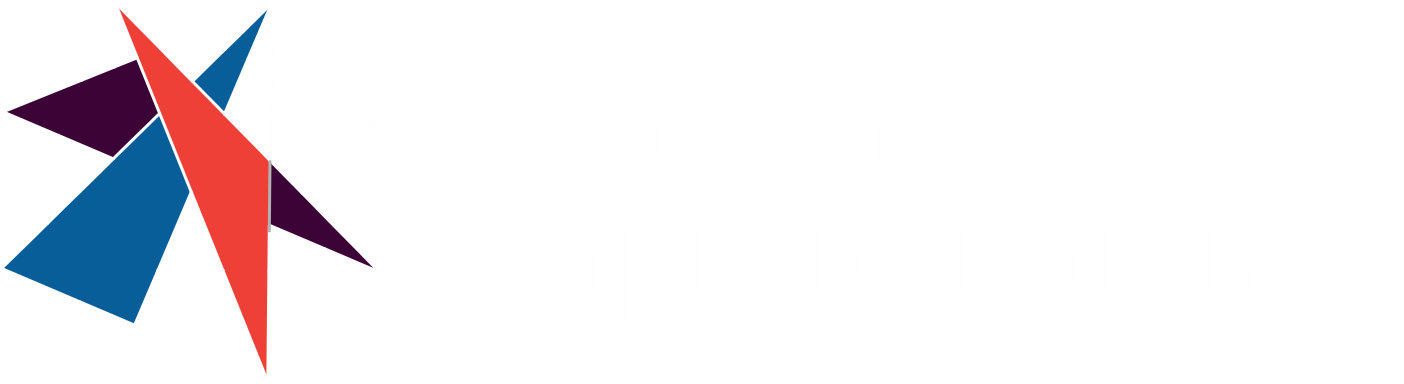 “La persona: clave para el éxito emprendedor”
Raúl Gil
MSc. en Psiquiatría Social y MBA
CUBAEMPRENDE
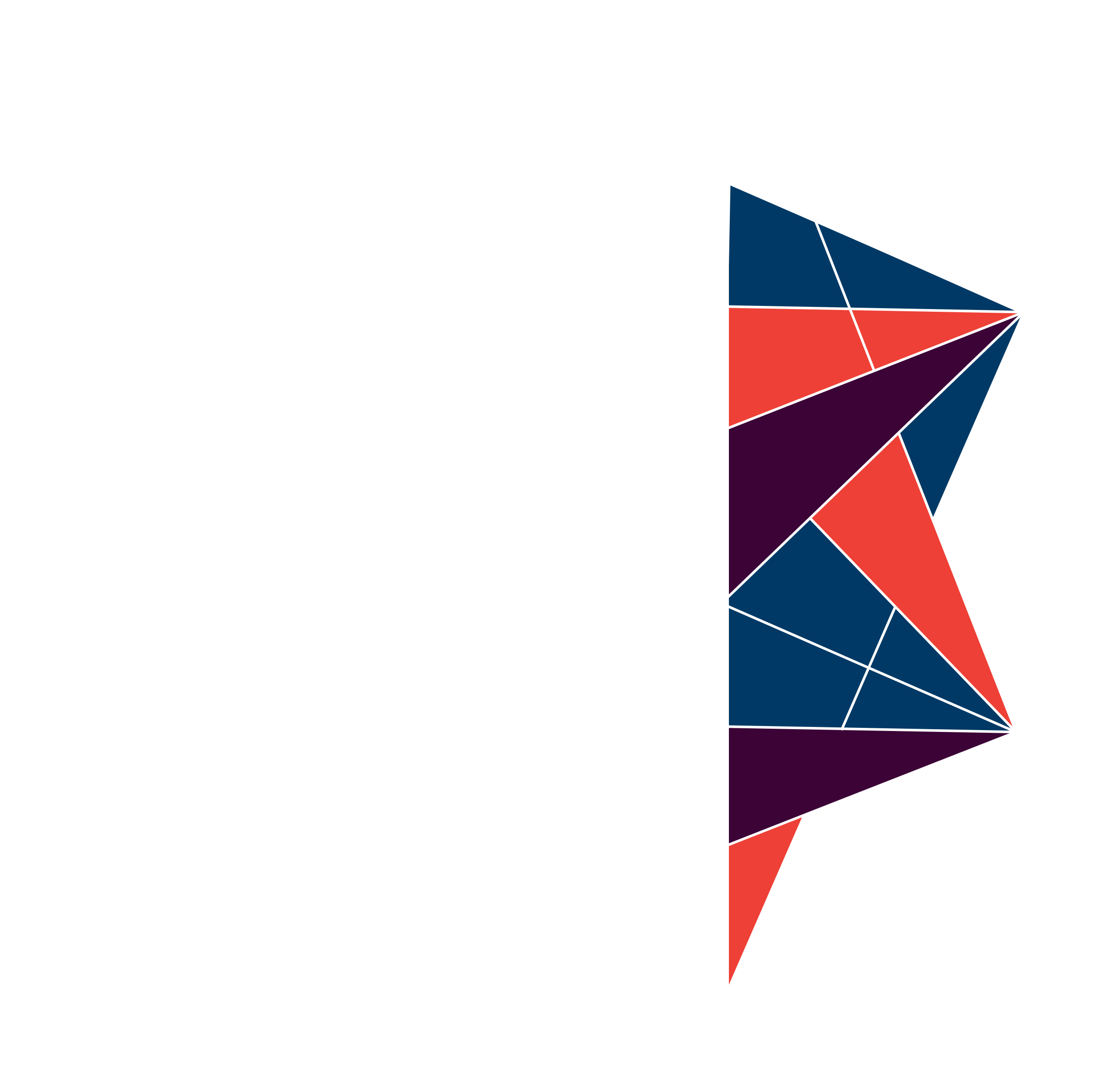 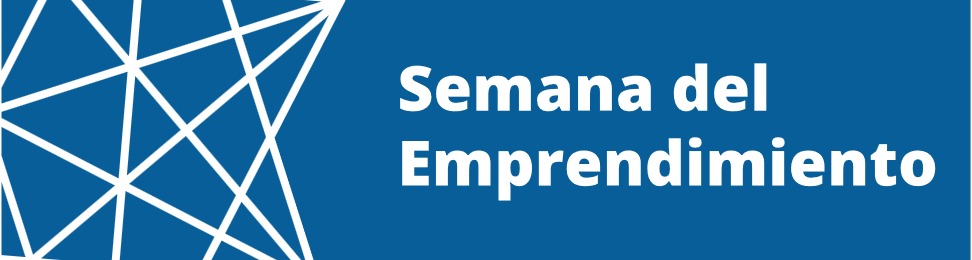 ¿Que necesitamos para iniciar un emprendimiento?
Recurso tiempo
Capital Financieros
Recursos Materiales
Capital Humano
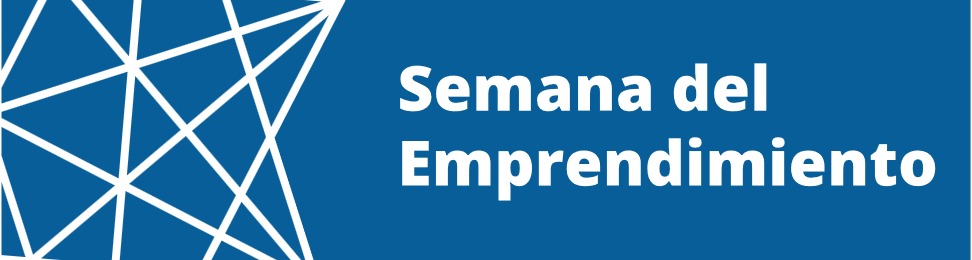 Es la parte intangible de una organización que, pese a no estar reflejada en los estados contables o financieros, genera un valor actual o a futuro.
CAPITAL HUMANO
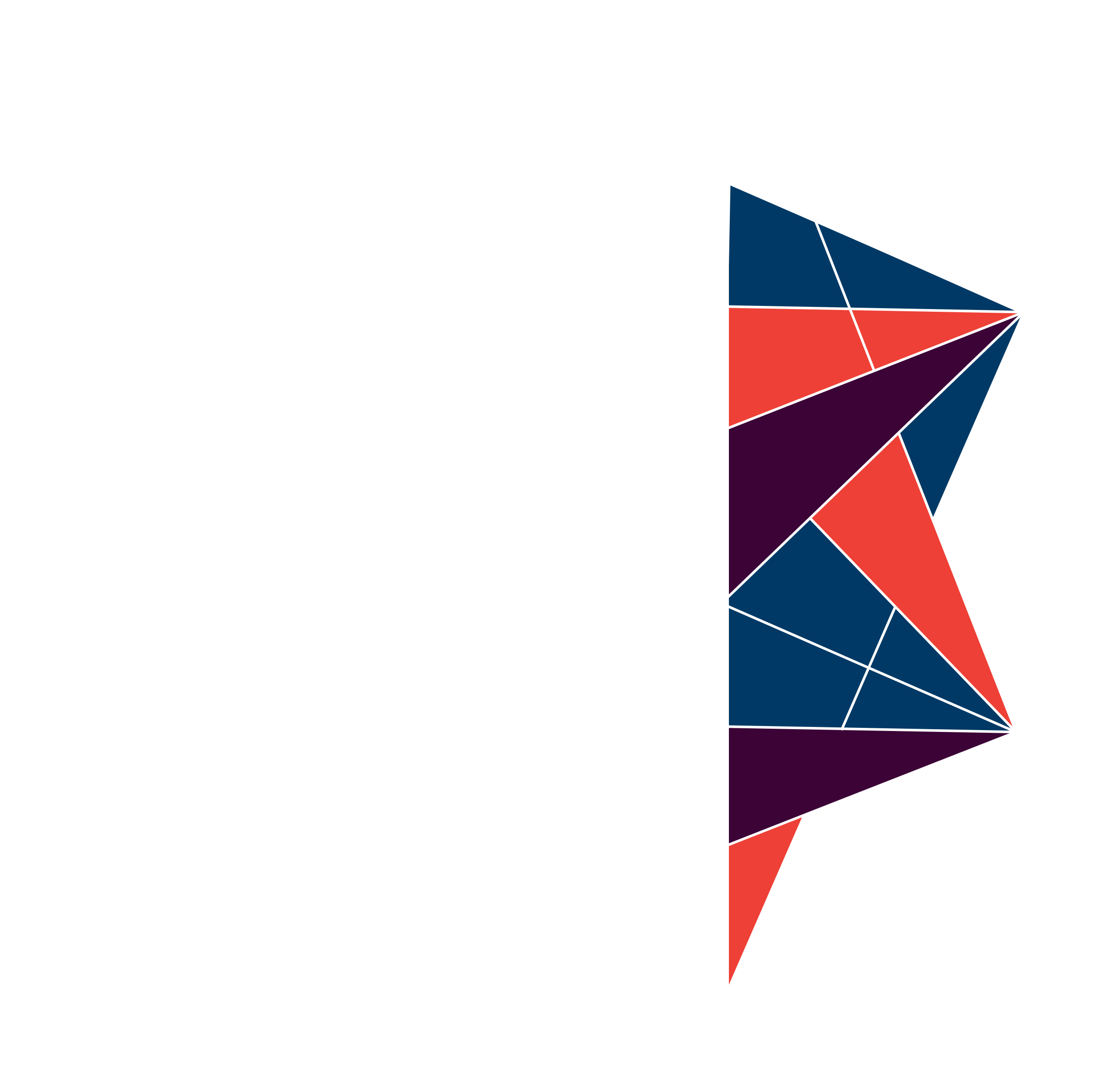 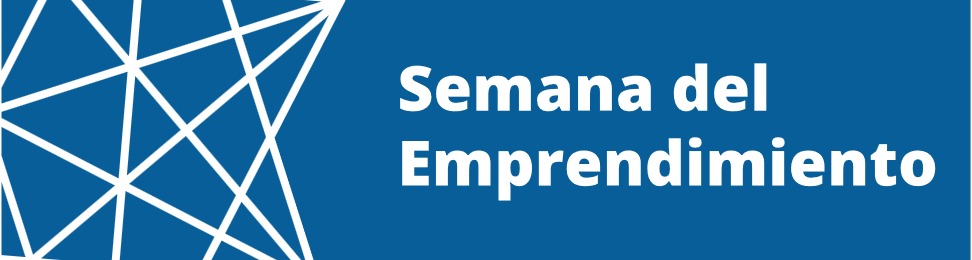 ¿QUE SUCEDE CUANDO NOS DECIDIMOS A EMPRENDER?
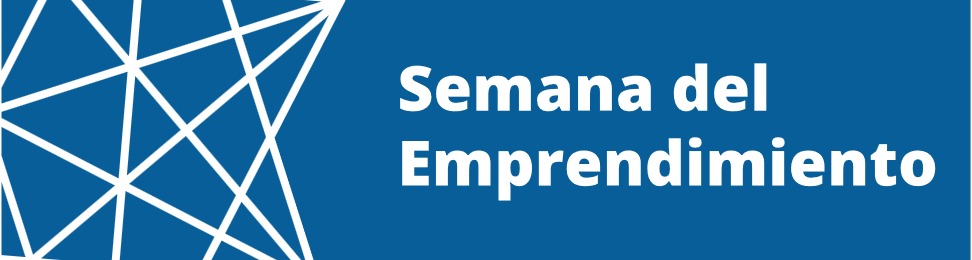 Movimiento 
Ruptura 
Romper rutinas 
Enfrentar opiniones 
Miedo 
Inseguridad 
Incertidumbre
Motivación 
Sueños 
Esperanzas
Deseos
Anhelos 
Futuro
NOS ENFRENTAMOS A UN CAMBIO
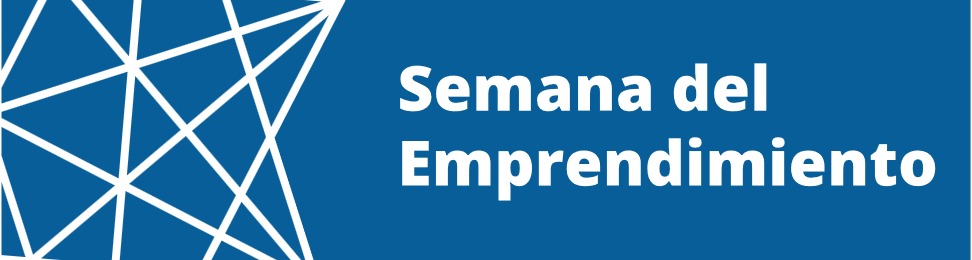 Zona de confort
Espacio Conocido 
 Del Control de lo Seguro 
 Del Conocimiento  de riesgos 
Del manejo del entorno
Zona de Aprendizaje
 Lo Desconocido 
 El no control 
 Los riesgos 
 La Incertidumbre 
 Lo Nuevo
Movimiento Temor
Cambio
CRECER
Proceso de génesis y trasformación
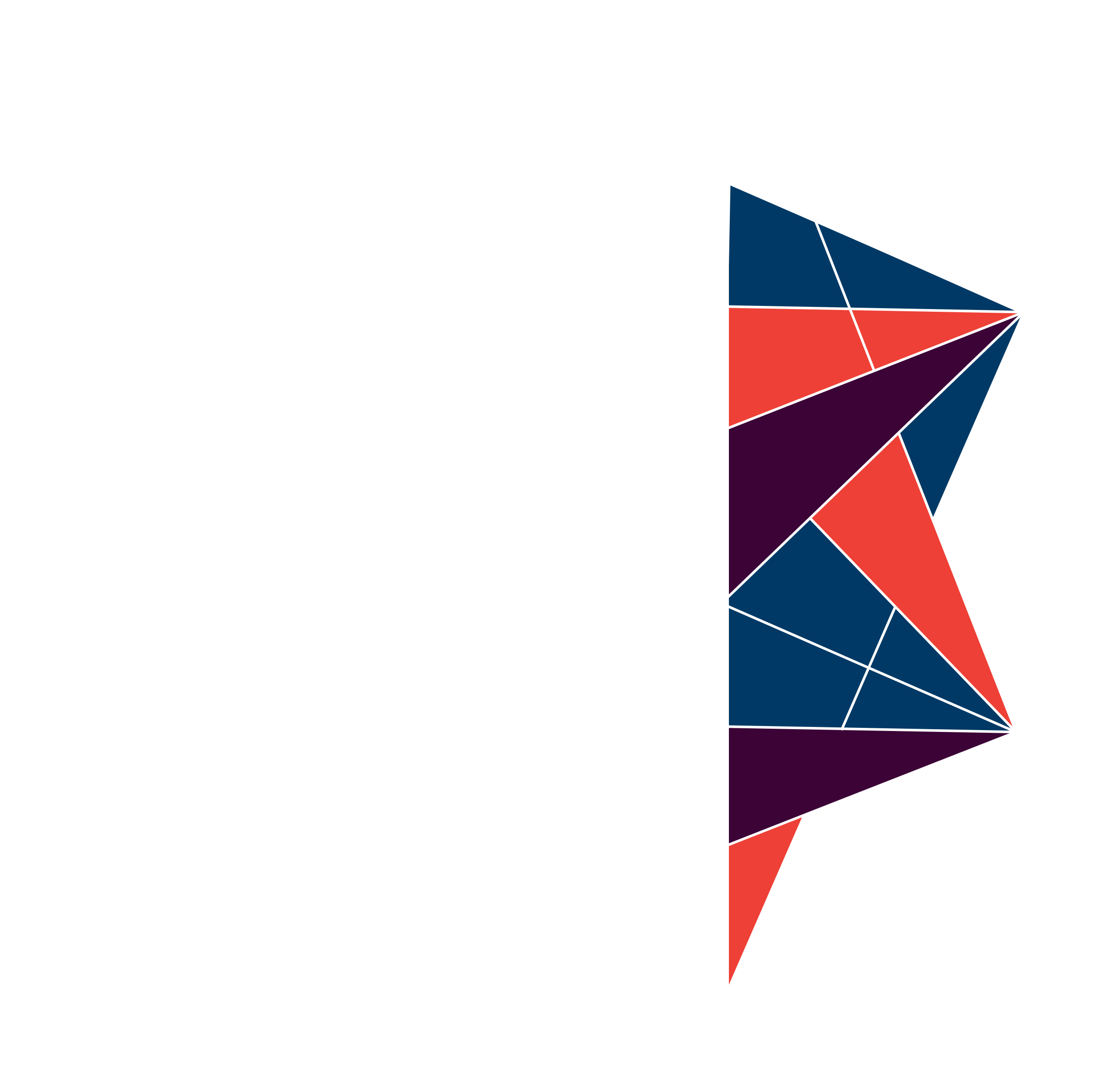 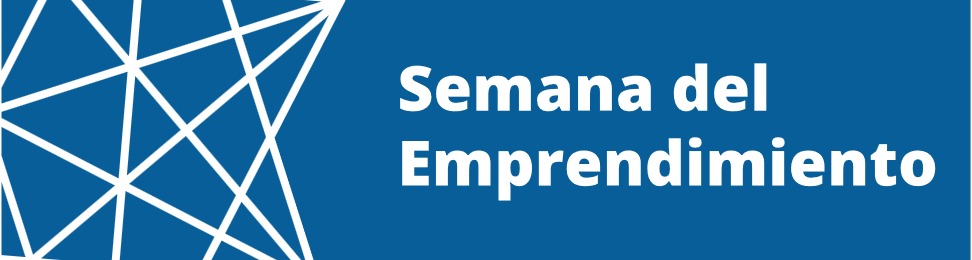 ¿Como pensar el crecimiento?
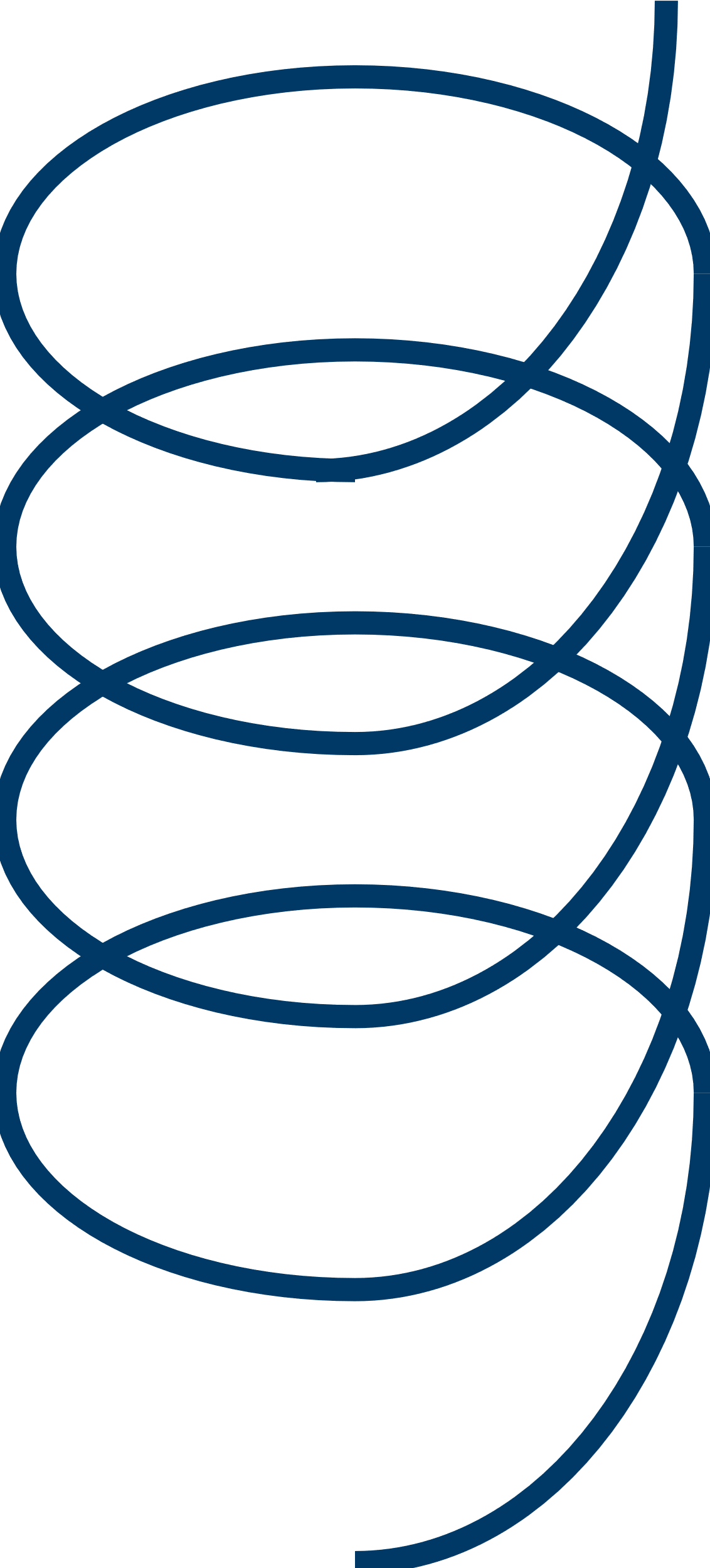 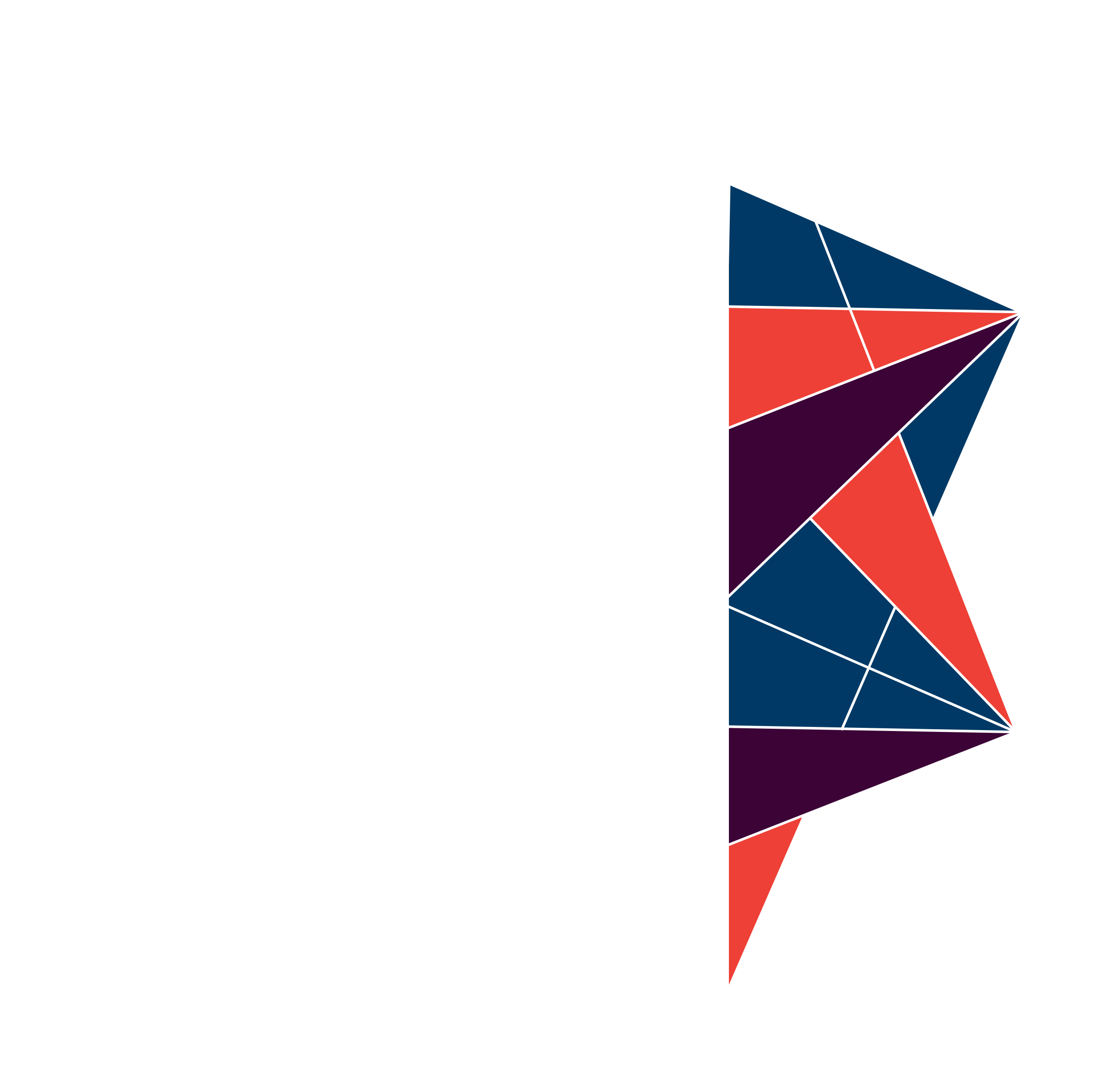 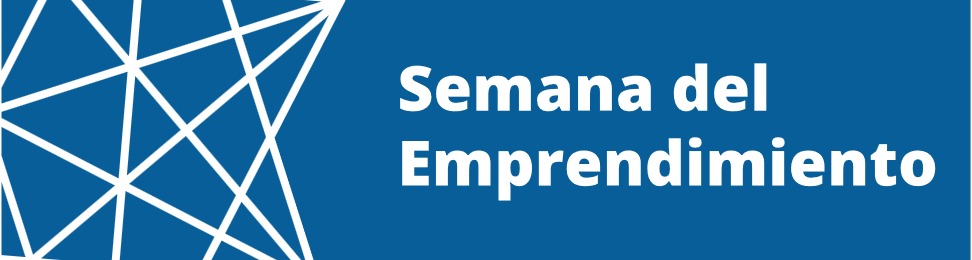 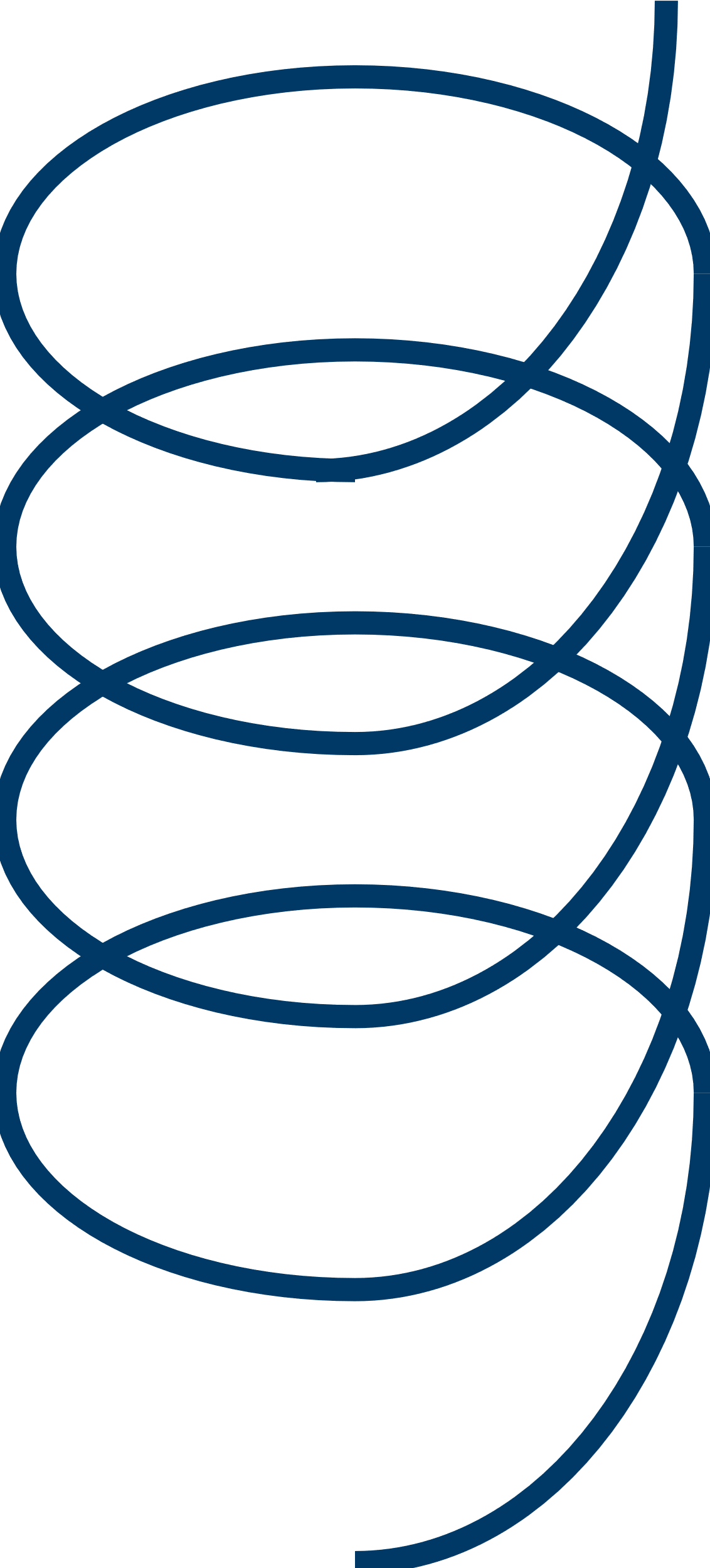 Punto de resistencia al cambio
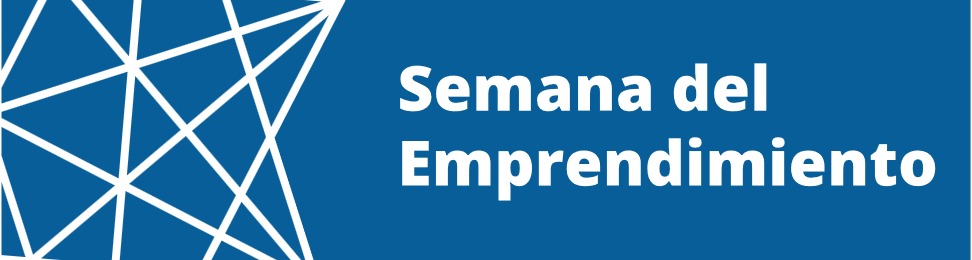 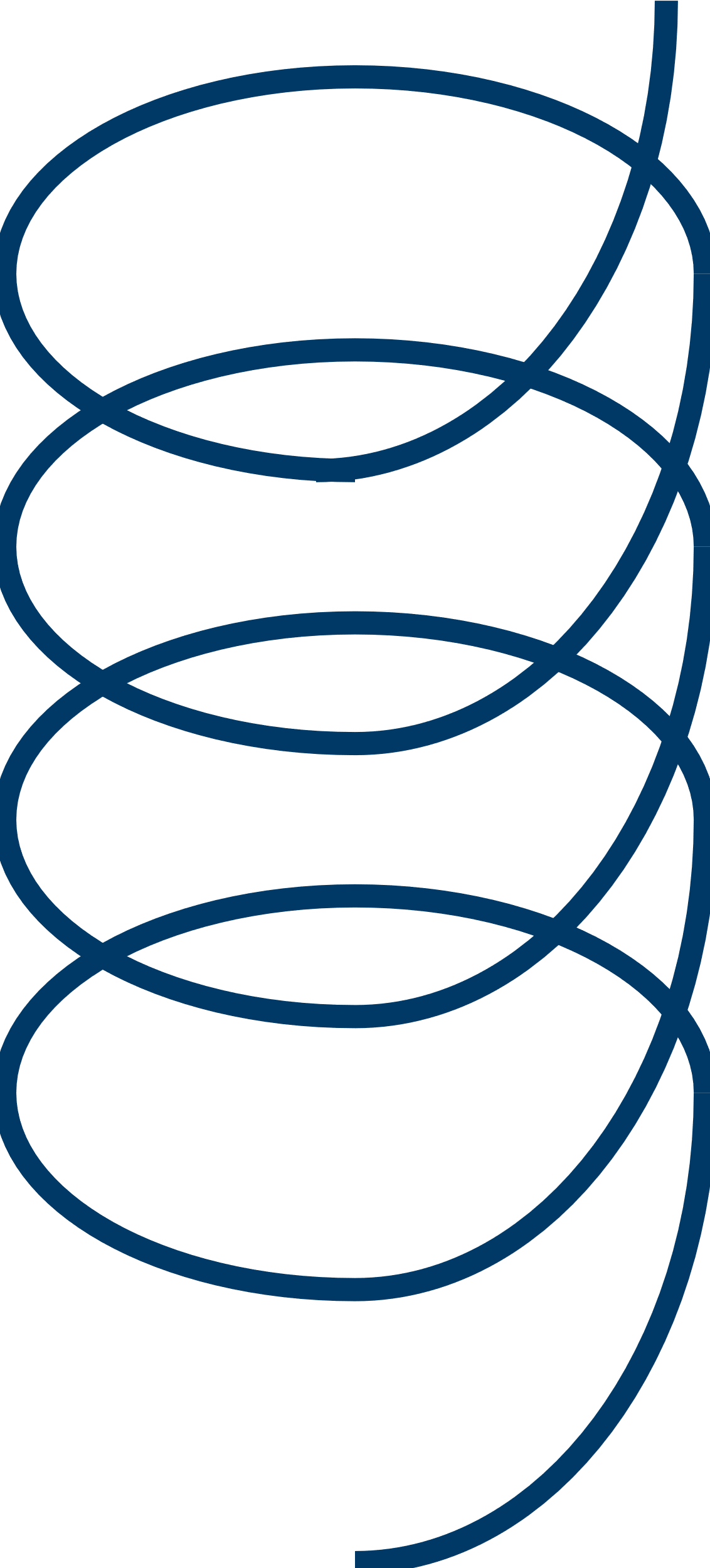 Punto de resistencia al cambio
Costo
Duelo
Sentimientos encontrados
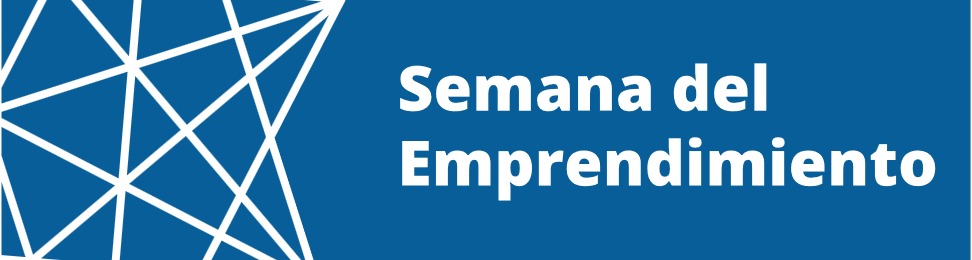 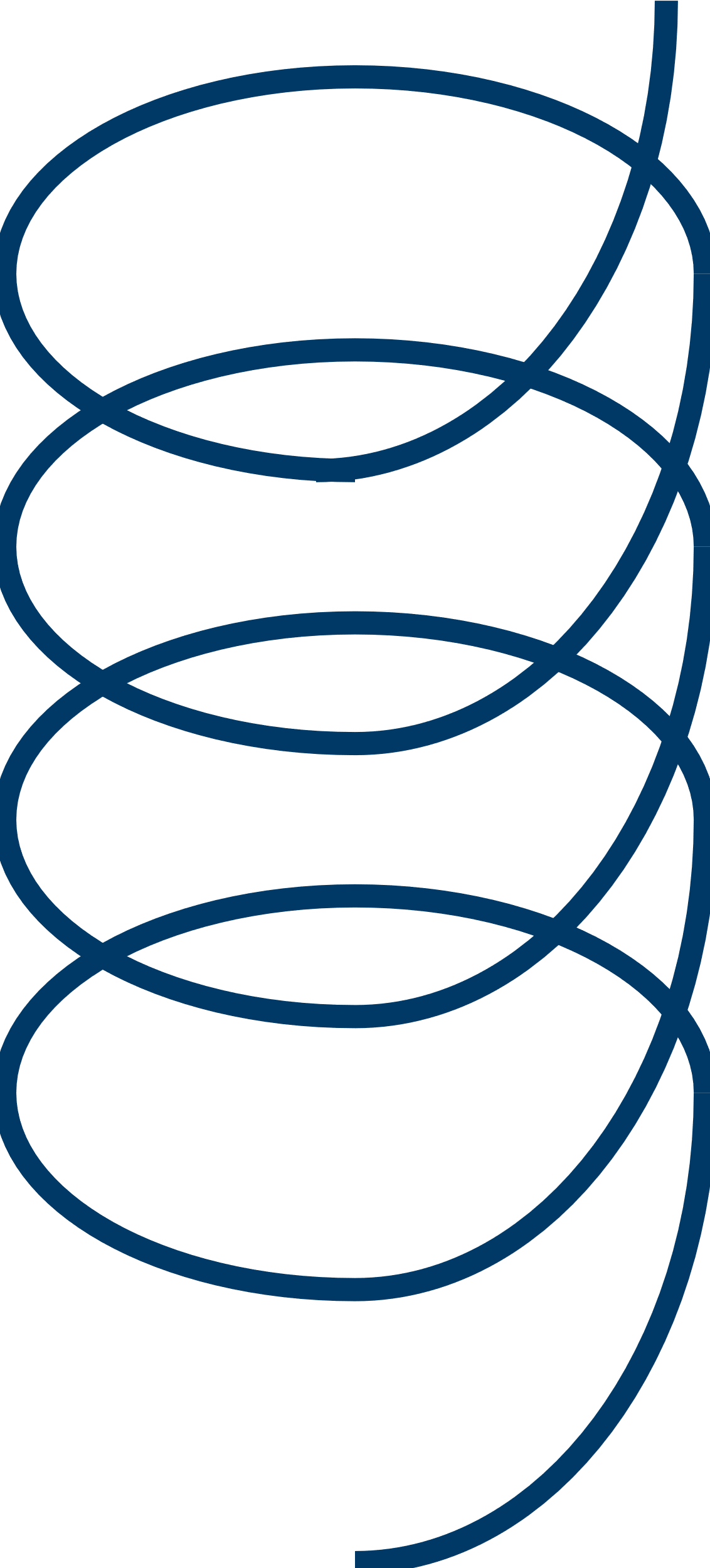 Punto de resistencia al cambio
DEJAR DE SER, PARA SER
Proceso de Prendimientos y Desprendimientos
CRECER
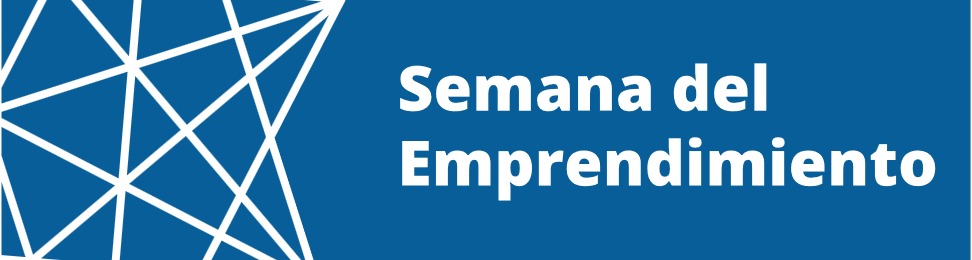 PIRÁMIDE DEL DESARROLLO PERSONAL
IE
RESILIENCIA
Fortalezas / debilidades
Habilidades sociales
Motivación
Proactividad / Procrastinación
ASERTIVIDAD
Toma de Decisiones
Culpa /Perdón
Gestión del Tiempo
Mecanismo de Afrontamiento a las frustraciones
AUTOESTIMA
Planificación
Aprender a posponer  vs sentido de lo inmediato
Organización
AUTOCONOCIMIENTO
Templanza
Valores
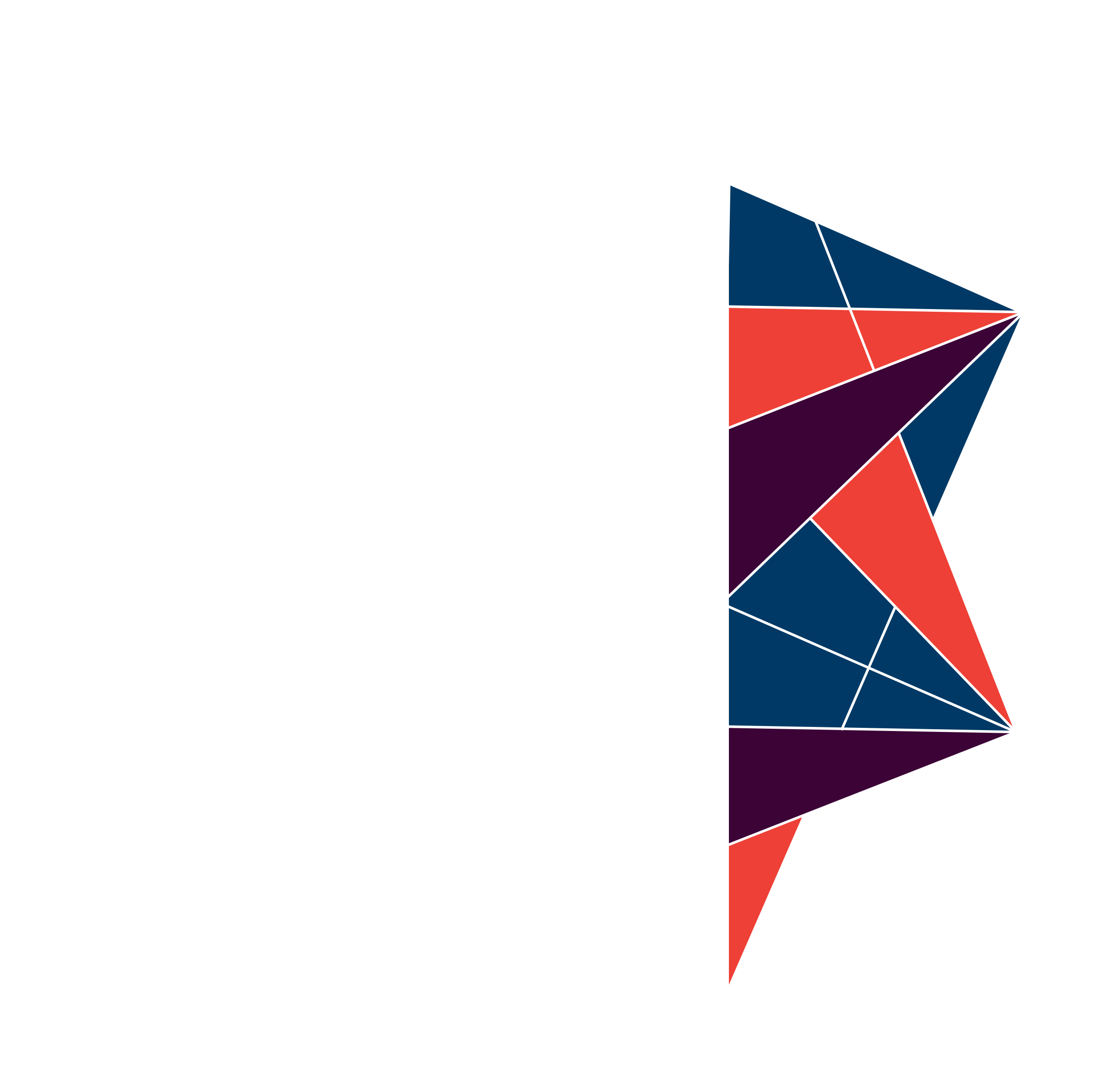 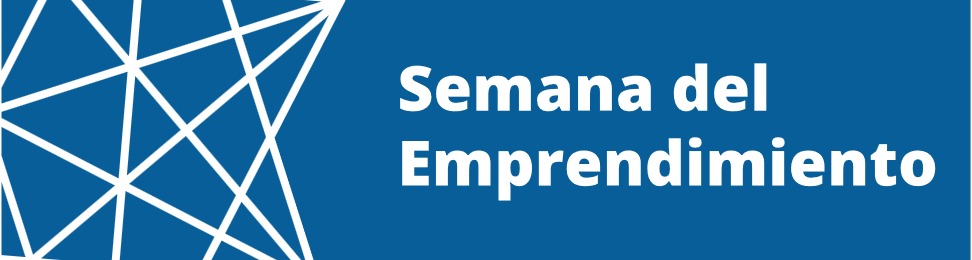 EMPRENDEDOR
Visión y creatividad 

Pasión y determinación 

Toma de riesgos calculados
 
Adaptabilidad 

Capacidad de liderazgo 

Resiliencia
Adaptabilidad 

Habilidades de networking 

Gestión del tiempo y organización

Persistencia
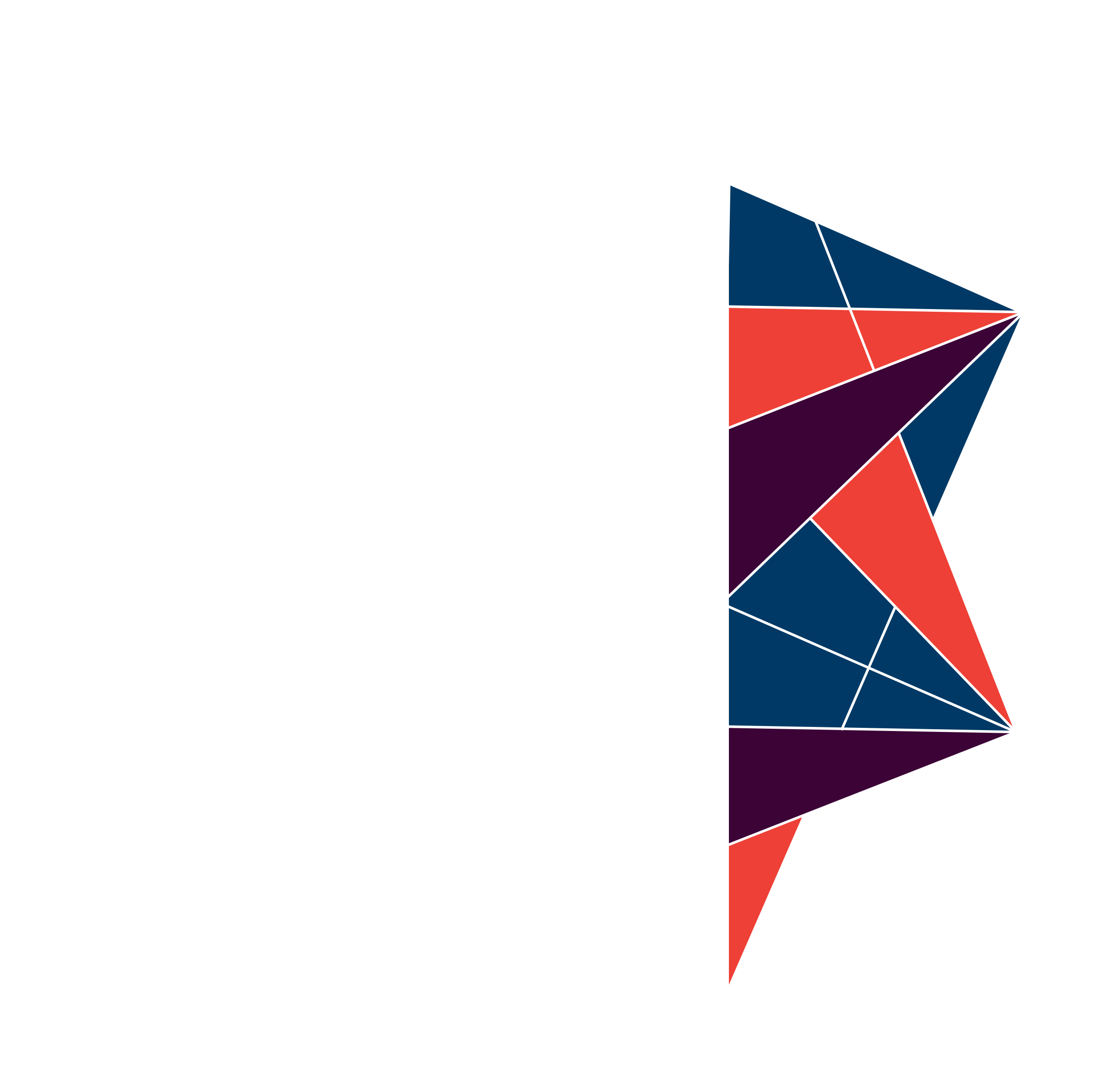 MUCHAS GRACIAS
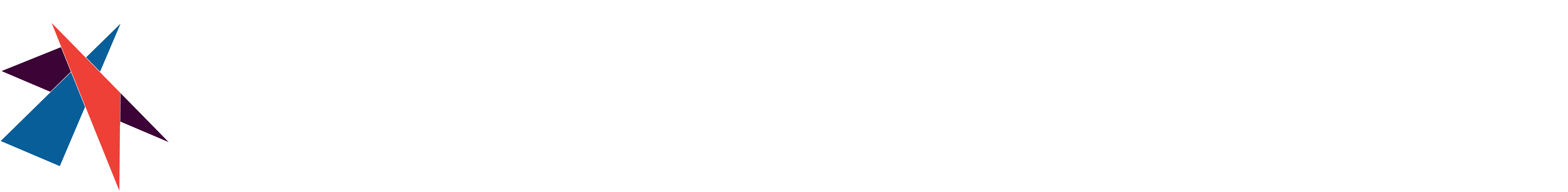